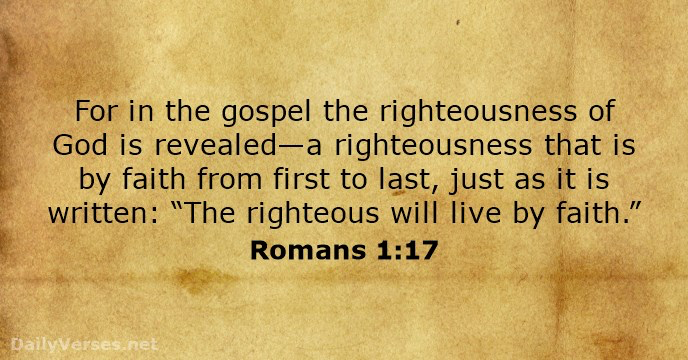 Doing the Fathers Will
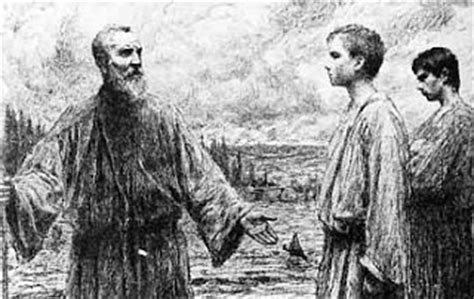 Matthew 21:23-27
And when he entered the temple, the chief priests and the elders of the people came up to him as he was teaching, and said, “By what authority are you doing these things, and who gave you this authority?”…….
……. 24 Jesus answered them, “I also will ask you one question, and if you tell me the answer, then I also will tell you by what authority I do these things.  
25 The baptism of John, from where did it come? From heaven or from man?” And they discussed it among themselves,  saying, “If we say, ‘From heaven ……..
……. ’ he will say to us, ‘Why then did you not believe him?’ 26 But if we say, ‘From man,’ we are afraid of the crowd, for they all hold that John was a prophet.” 27 So they answered Jesus, “We do not know.” And he said to them, “Neither will I tell you by what authority I do these things.
Matthew 21:28-32 
“What do you think? A man had two sons. And he went to the first and said, ‘Son, go and work in the vineyard today.’ 29 And he answered, ‘I will not,’ but afterward he  changed his mind and went. 30 And he went to the other son and said the same. And he answered, ‘I go, sir,’ but did not go.31 Which of the two did the will of his father?” ……..
…… They said, “The first.” Jesus said to them, “Truly, I say to you, the tax collectors and the prostitutes go into the kingdom of God before you. 32 For John came to you in the way of righteousness, and you did not believe him, but the tax collectors and the prostitutes believed him. And even when you saw it, you did not afterward change your minds and believe him.
Matthew 13:3-9 
 And he told them many things in parables, saying: “A sower went out to sow. 4 And as he sowed, some seeds fell along the path, and the birds came and devoured them. 5 Other seeds fell on rocky ground, where they did not have much soil, and immediately they sprang up, since they had no depth of soil, 6 but when the sun rose they were scorched. …….
……. And since they had no root, they withered away. 7 Other seeds fell among  thorns, and the thorns grew up and choked them. 8 Other seeds fell on good soil and produced grain, some a hundredfold, some sixty, some thirty. 9 He who has ears, let him hear.”
Matthew 13:20-23 
 As for what was sown on rocky ground, this is the one who hears the word and immediately  receives it with joy, 21 yet he has no root in himself, but endures for a while, and when tribulation or persecution arises on account of the word, immediately he falls away. …….
……. 22 As for what was sown among thorns,   this is the one who hears the word, but the cares of the world and the deceitfulness of riches choke the word, and it proves unfruitful.  23 As for what was sown on good soil, this is the one who hears the word and understands it. He indeed bears fruit and yields, in one case a hundredfold, in another sixty, and in another thirty.”
1 Corinthians 1:26-29 
For consider your calling, brothers:  not many of you were wise according to worldly standards, not many were powerful, not many were of noble birth.27 But God chose what is foolish in the world to shame the wise; …….
……. God chose what is weak in the world to shame the strong; 28 God  chose what is low and despised in the world, even things that are not, to bring to nothing things that are,  29 so that no human being might boast in the presence of God.
Luke 6:46-49 
"Why do you call me 'Lord, Lord,' and do not do what I tell you" 47 Everyone who comes to me and hears my words and does them, I will show you what he is like:48 he is like a man building a house, who dug deep and laid the foundation on the rock. …….
……. And when a flood arose, the stream broke against that house and could not shake it, because it had been well built.  49 But the one who hears and does not do them is like a man who built a house on the ground without a foundation. When the stream broke against it, immediately it fell, and the ruin of that house was great.”
Revelation 3:14-22 
“And to the angel of the church in Laodicea write: ‘The words of the Amen, the faithful and true witness, the beginning of God's creation.15 “‘I know your works: you are neither cold nor hot. Would that you were either cold or hot! 16 So, because you are lukewarm, and neither hot nor cold, I will spit you out of my mouth. …….
……. 17 For you say, I am rich, I have prospered, and I need nothing, not realizing that you are wretched, pitiable, poor, blind, and naked. 
18 I counsel you to buy from me gold refined 
by fire, so that you may be rich, and white garments so that you may clothe yourself and the shame of your nakedness may not be seen, and salve to anoint your eyes, so that you may see 19 Those whom I love,  ..…..
…….I reprove and discipline, so be zealous and repent. 20 Behold, I stand at the door and  knock. If anyone hears my voice and opens the door, I will come in to him and eat with him, and he with me. 21 The one who conquers, I will grant him to sit with me on my throne, as   I also conquered and sat down with my Father on his throne. 22 He who has an ear, let him hear what the Spirit says to the churches.’”
Matthew 5:37 
Let what you say be simply ‘Yes’ or ‘No’; anything more than this comes from evil.
John 15:4-6 
Abide in me, and I in you. As the branch cannot bear fruit by itself, unless it abides in the vine, neither  can you, unless you abide in me.5 I am the vine; you are the branches. …….
……. Whoever abides in me and I in him, he it is that bears much fruit, for apart from me you can do nothing.      6 If anyone does not abide in me he is thrown away like a branch and withers;  and the branches are gathered, thrown into the fire, and burned.
Luke 15:10 Just so, I tell you, there is joy before the angels of God over one sinner who repents.”

 Hebrews 3:14 For we have come to share in Christ, if indeed we hold our original confidence firm to the end.
Doing the Fathers Will
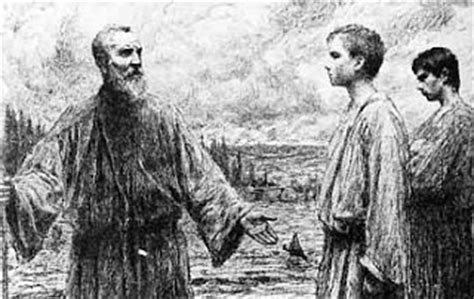 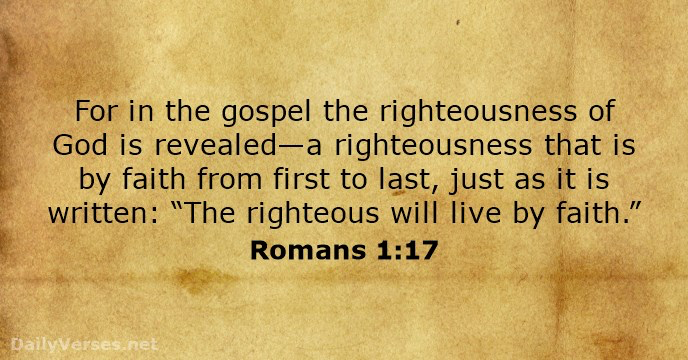